Cloud Computing, Data Management, and Emergency Management
Hakan Hacigumus
NEC Labs America
What to expect from the Cloud?
What to expect from the Cloud?
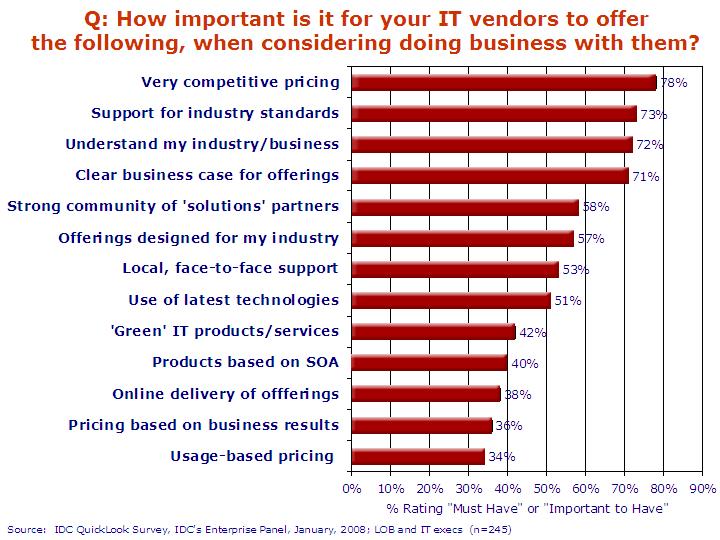 Help users with  their IT challenges
Make things less painful
And expect more…
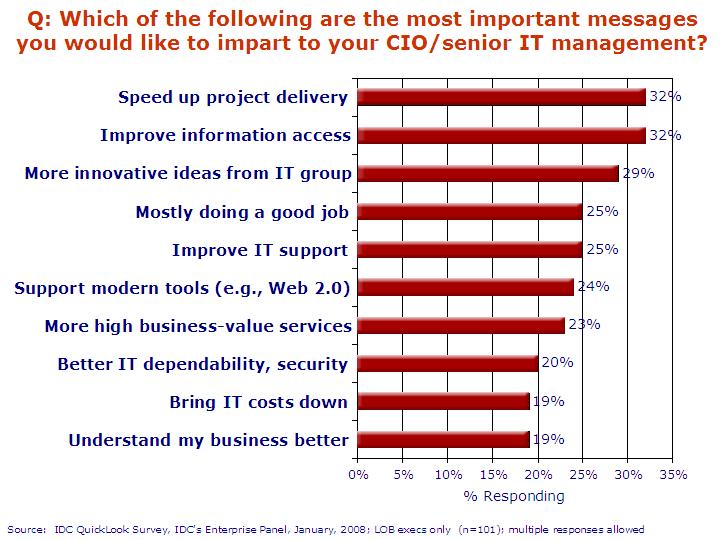 It is not only about cost but being
more resilient 
quick to respond to opportunities and risks
Opportunities for Cloud
What is that we can get from cloud database that we always wanted?
Much more efficient and (cost) effective sharing and collaboration

Collaborate with 
partners and users who are in the cloud
by sharing and exchanging data and capabilities
in order to
quickly create much greater set of capabilities
react to opportunities and threats much faster

Managing your data in the cloud make it easier than ever
Traditional Way of Sharing/Collaboration
MyPartner.com
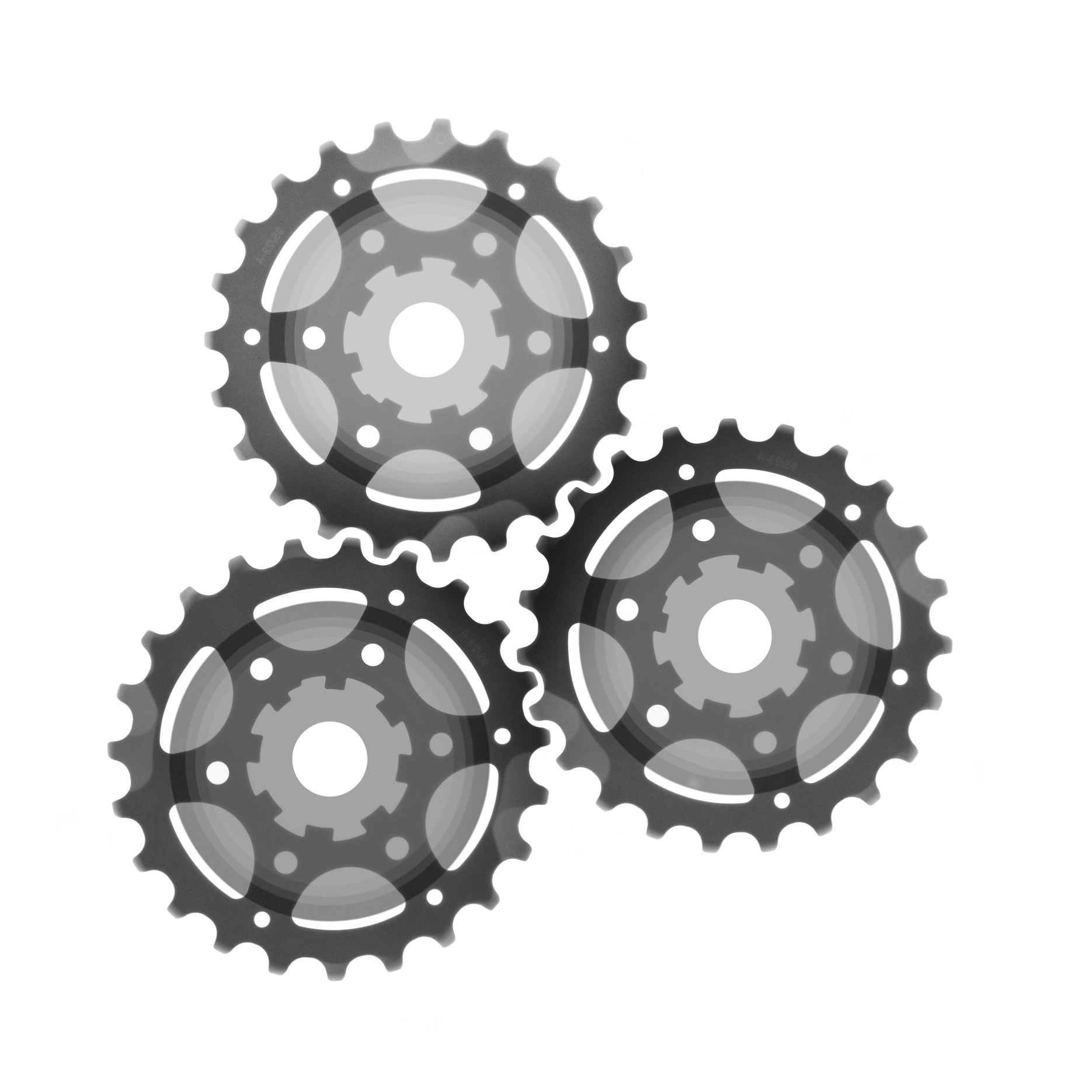 API
MyOrganization.com
API
MyOtherPartner.com
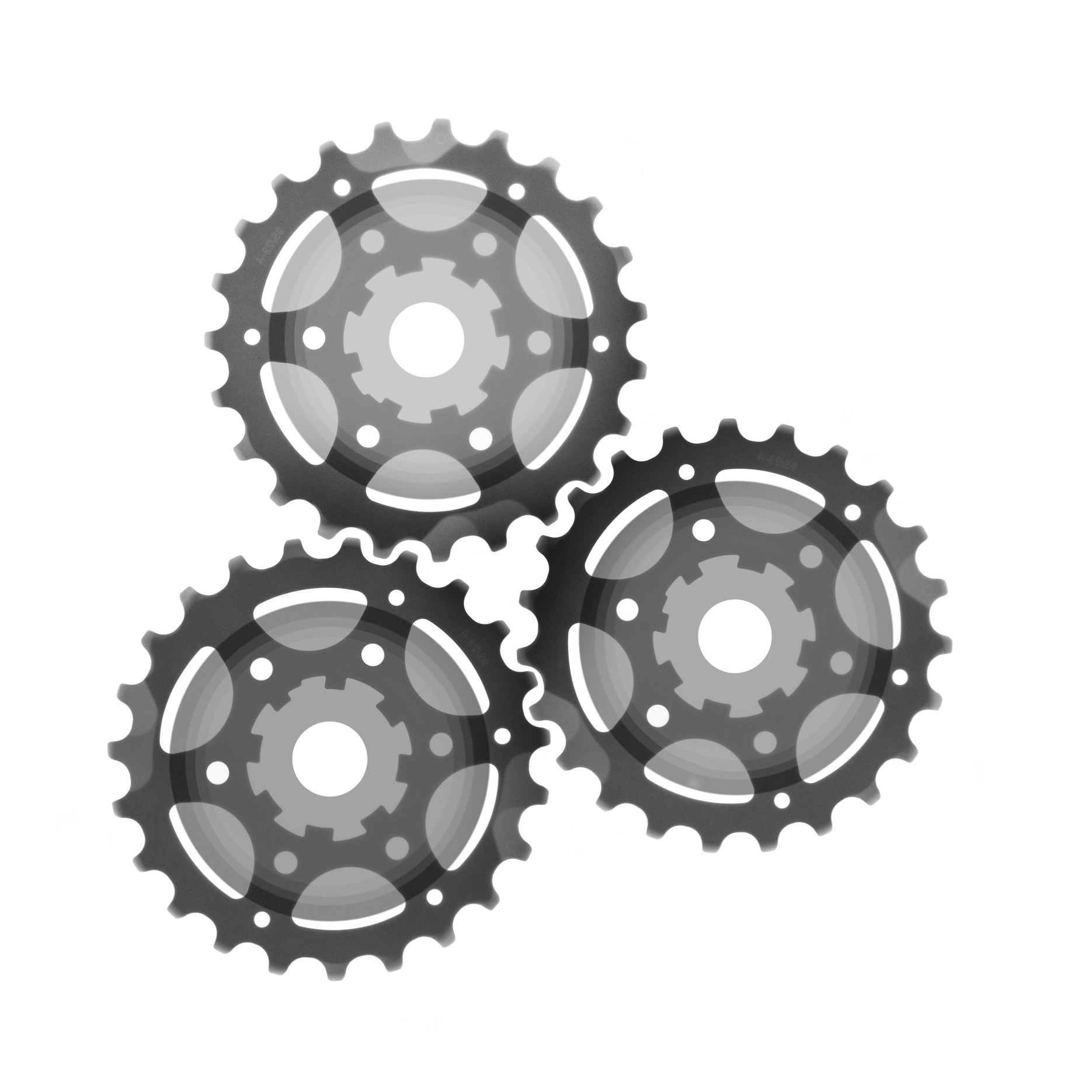 API
The Cloud Eco System
MyOrganization.com
MyOtherPartner.com
MyPartner.com
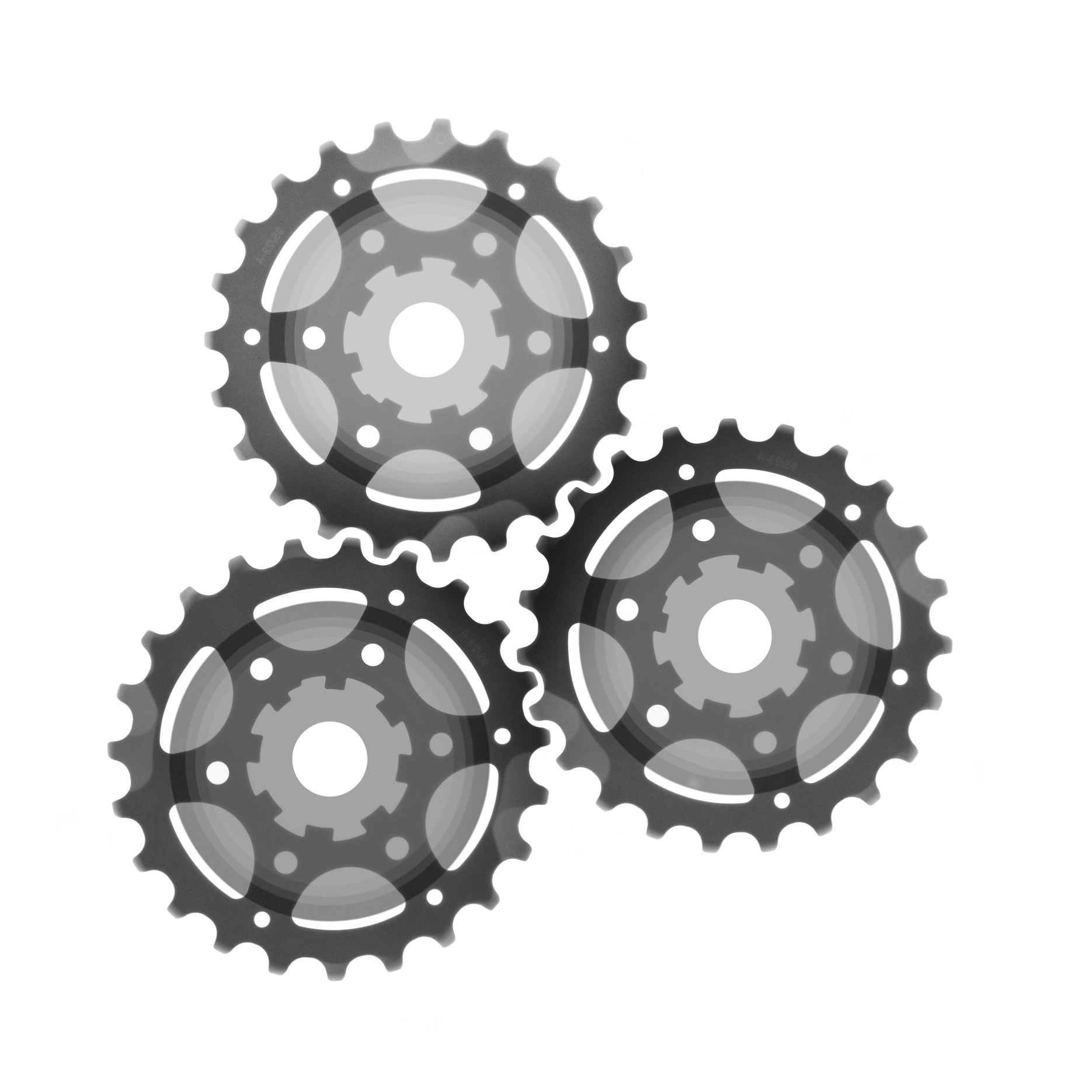 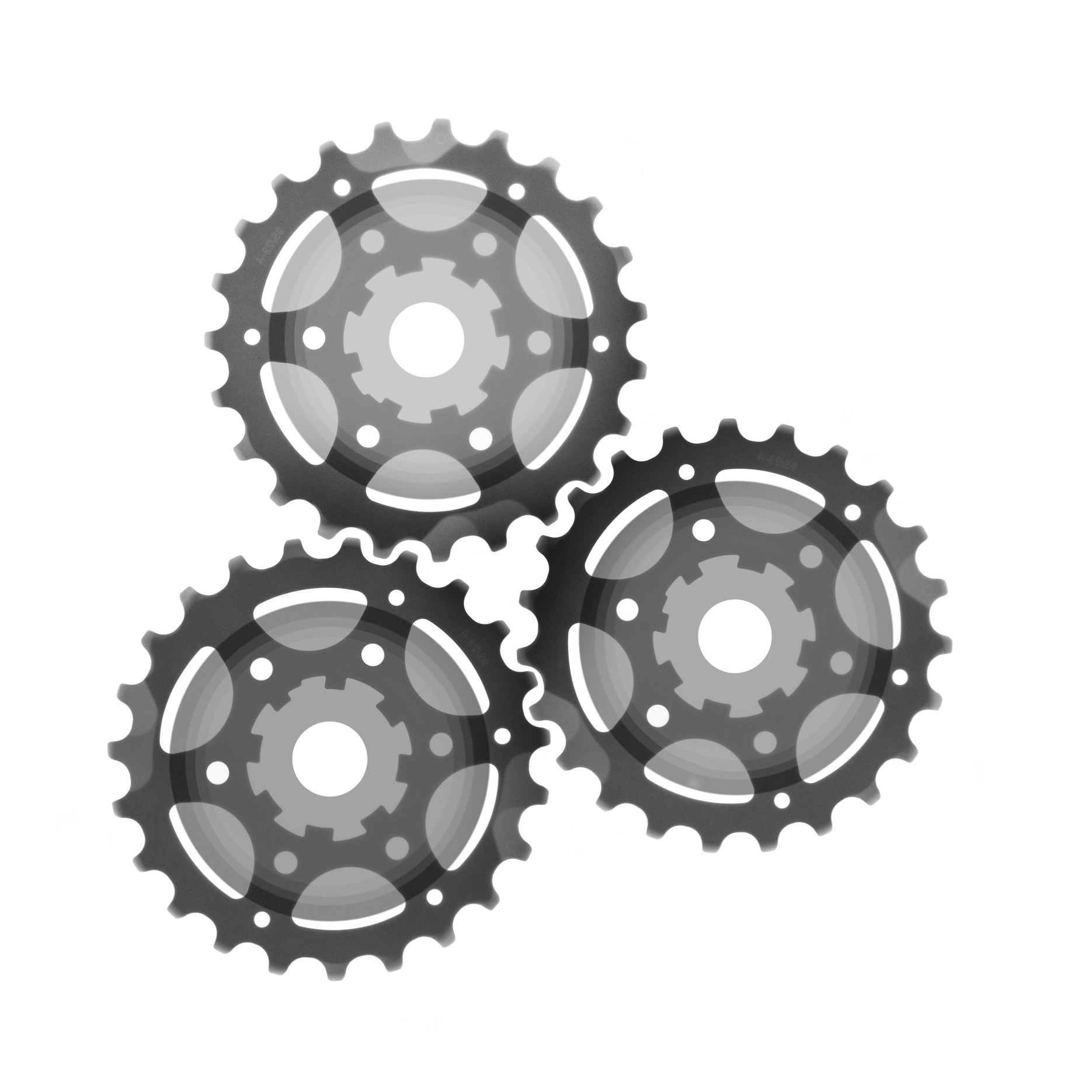 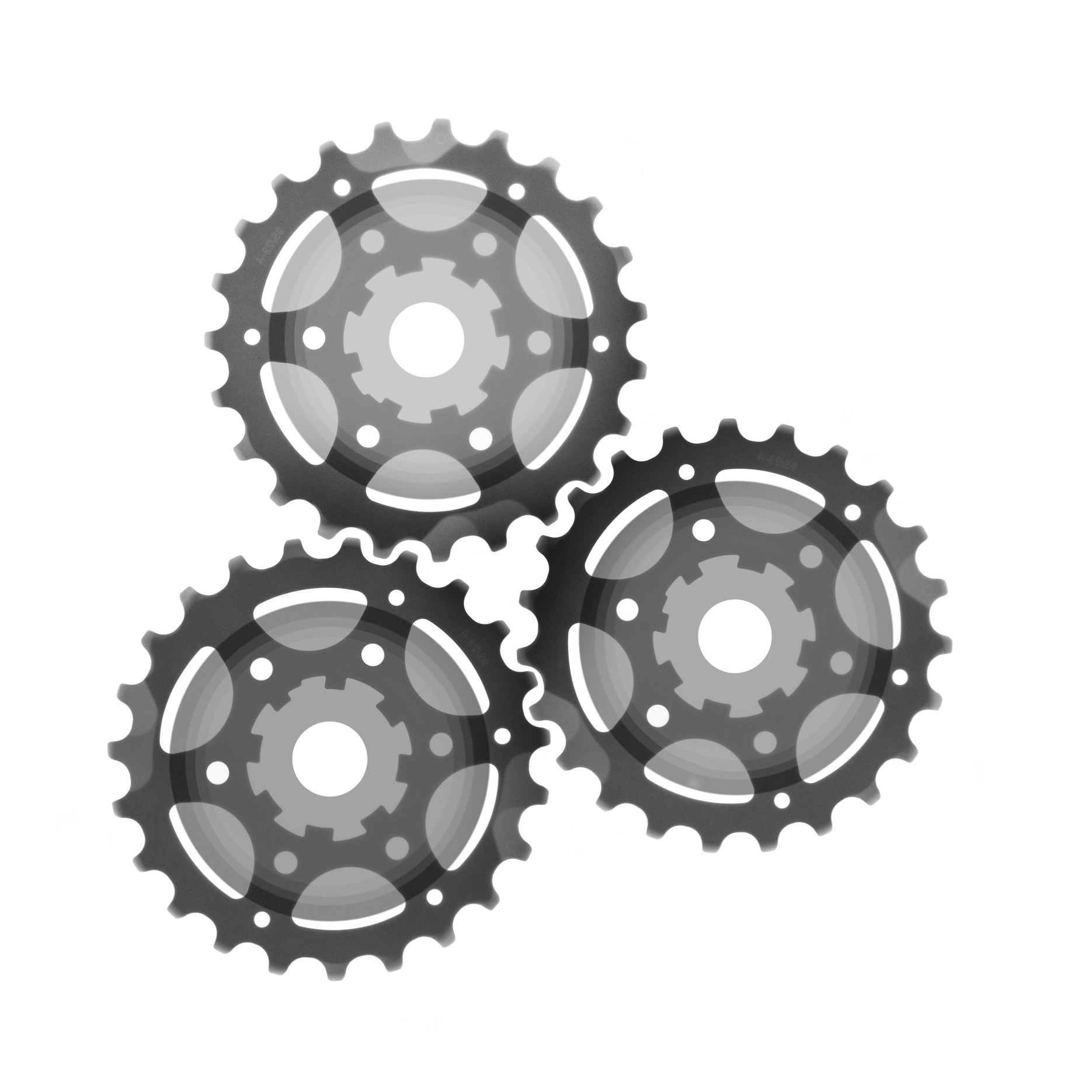 Emergency Response
FluTracker
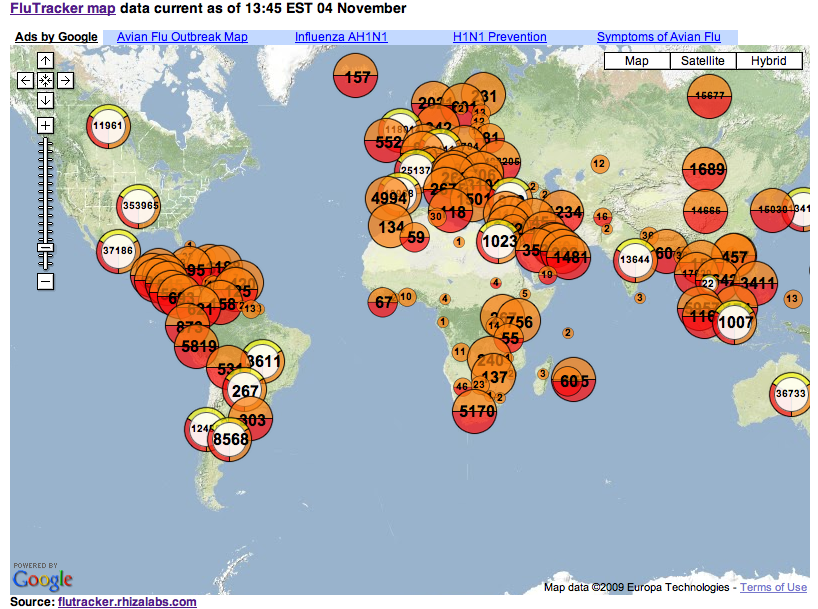 Scipionus.com
Impediments for Cloud
Security
Security
Privacy
Compliance
Trust
Risk/Benefit
Reference implementations
Open conversations
Pre-certification of cloud implementations
Some may not be in the (public) cloud in a foreseeable future
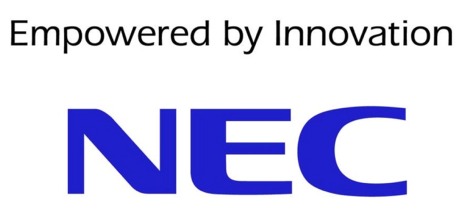 www.nec-labs.com